Do Women Stay Out of Trouble? Evidence from Corporate Litigation
Binay Adhikari, Miami University 
Anup Agrawal, University of Alabama
James Malm, College of Charleston
Motivation
Lawsuits can lead to significant monetary and reputational damage
Direct litigation cost : $210 billion for Fortune 500 firms in 2008 (Metro Corp Counsel)
Cost of BP Oil Spill: $54 billion (e.g., Gilbert and Kent (2015) ) 
Reputation (e.g., Karpoff (2012), Karpoff and Lott (1995))
Sparse research on determinants of firms’ litigation risk
Focuses mostly on securities class actions 
Small fraction of all lawsuits (<5%)
Gande & Lewis (2009): Industry Spillovers 
Kim & Skinner (2012)): Firm characteristics (Size, growth, stock volatility)
Banerjee et al. (2014): CEO overconfidence

Hutton, Jiang and Kumar (2015) : Firms’ political culture
We study the role of gender diversity in top management
Motivation and Hypothesis (cont.)
Women tend to be
More risk-averse (e.g., Hudgens and Fatkin (1985), Sundén and Surette (1998) and Bernasek and Shwiff (2001))
Less overconfident (e.g., Huang and Kisgen (2013), Estes and Hosseini (1988))
More law-abiding  (e.g., Baldry (1987), Barnett, Bass and Brown (1994),  Fallan (1999))
Effect of female leadership on firm policies & performance 
Acquisitions, debt issuance (e.g., Huang and Kisgen (2013))
Other corporate policies (e.g., Francis et al. (2015), Faccio, Marchica, Mura (2015))

Main Hypothesis:
	More women in top management  Fewer lawsuits against the firm
[Speaker Notes: In a corporate setting, Huang and Kisgen (2013) find that female executives display lower overconfidence by making fewer acquisitions and debt issuances.]
Data and Variables
Sample Period: 1996 to 2010
Firms in S&P 1500 in 2005
Financials: Compustat, CSRP
Directors & Executives: Risk Metrics, ExecuComp
Lawsuits: Lexis Nexis
Preview of Main Findings
Firms with more women top executive get sued less
Esp. product liability, environmental, medical liability, labor, contract suits
Results robust to alternative specifications
Results driven by the presence of multiple women in top management
Appear to be due to gender diversity in management rather than artifact of tokenism
Results robust to 
Treatment of endogeneity using IVs
Shock to female labor supply using WWII 
State gender equality index
Control for ease of suing a firm in the state
Value of cash holdings is lower in more litigation-prone firms
But presence of women top executives reduces this effect
Corporate Lawsuits
Large sample of hand-collected lawsuit data from LexisNexis
Comprehensive
All types of lawsuits, not just SCAs 
Both state and federal lawsuits
Both civil and criminal lawsuits

8 broad types of litigation
Contracts 			Environmental
Labor/Pension                   	Securities
Product Liability		Medical Liability
Intellectual Property           	Other (CG, Antitrust, Finance & Banking,…)
Distribution of lawsuits by type
Lawsuit variables:  summary stats
Explanatory variables: summary stats
Mean # lawsuits against a firm by # women execs
Titles of women top executives
Female executives and all corporate lawsuits
Firm characteristics controls: Firm size, Market-to-book, Profitability, Stock returns, Return volatility, Leverage
CG & Comp  controls: Prop. of non-CEO female directors, Board independence, Managers’ delta, Managers’ vega
Model: Negative binomial
[Speaker Notes: fraction of non-CEO female directors, board independence, managers’ average Delta and Vega.]
Female Executives and different types of lawsuits
Firm characteristics controls: Firm Size, Market-to-Book, Profitability, Stock Returns, Return Volatility, Leverage
CG & Comp  controls: Prop. of non-CEO female directors, Board independence, Managers’ delta, Managers’ vega
Model: Negative binomial
[Speaker Notes: fraction of non-CEO female directors, board independence, managers’ average Delta and Vega.]
Female Executives and different types of lawsuits (cont.)
Firm characteristics controls: Firm Size, Market-to-Book, Profitability, Stock Returns, Return Volatility, Leverage
CG & Comp  controls: Prop. of non-CEO female directors, Board independence, Managers’ delta, Managers’ vega
Model: Negative binomial
[Speaker Notes: fraction of non-CEO female directors, board independence, managers’ average Delta and Vega.]
Female CEO, CFO or tokenism
Driven by multiple women, less likely to be tokenism
Robustness checks
[Speaker Notes: Number (instead of fraction) of women executives
 
Dummy variable for at least one female executive
 
Excluding 5 industries with most presence of women
 
Alternative Methodology: Poisson regression
 
Alternative Methodology: Tobit regression
 
Alternative Methodology: Zero-inflated Poisson
 
Subsample with non-zero female executives]
Endogeneity Concerns
Interpretations
More women in top management reduce litigation risk
Firms with low litigation risk attract women executives
Are omitted variables (observed or unobserved) driving both: More women executives and lower litigation risk?
Two instruments
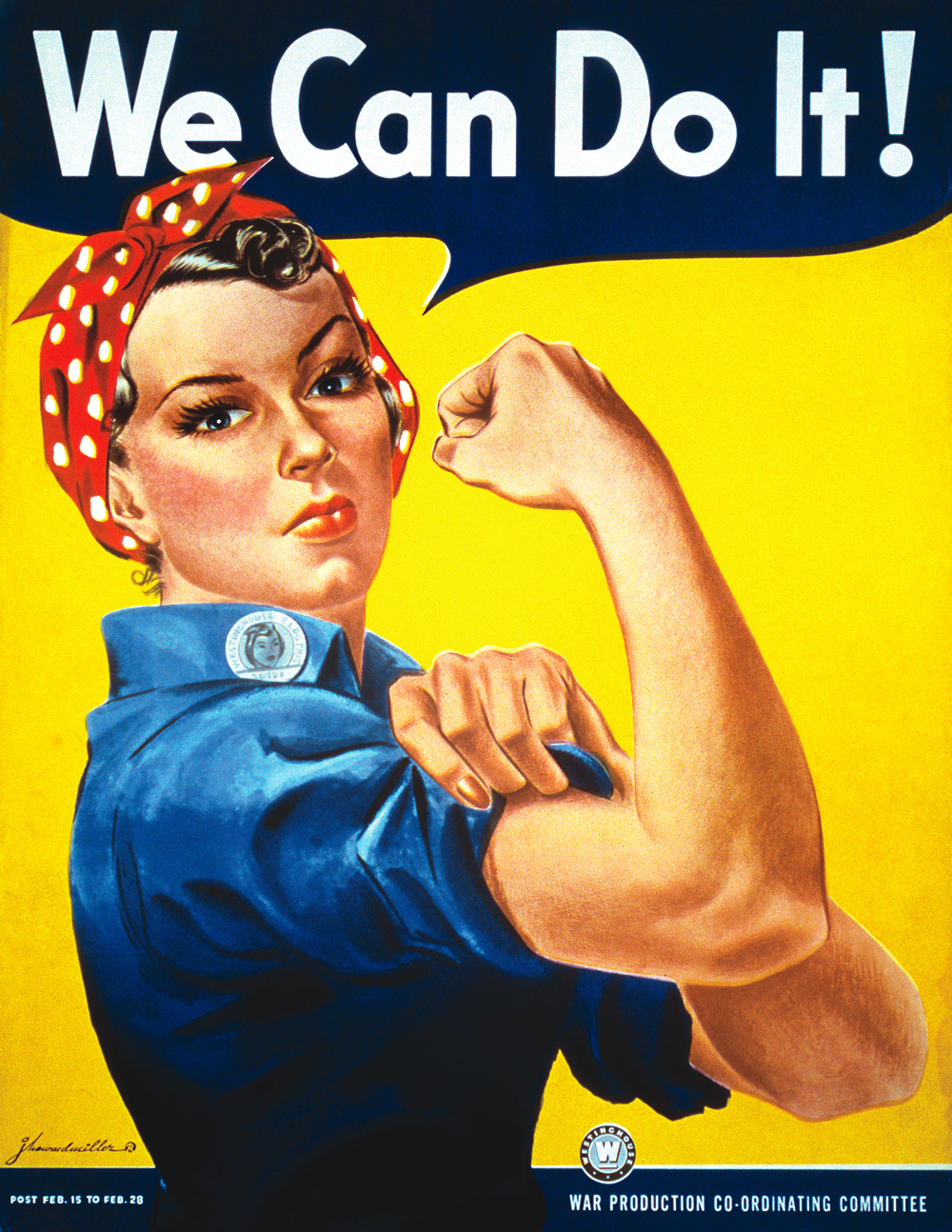 Mobilization of Men in WWII
Increased supply of female labor force because of lack of male workers
Economically important (even had downward pressure on women’s wages (e.g., Acemoglu, Autor, and Lyle (2004)))
Part of the effect remained permanent (sons, daughters, changed perception of women)
Proportion of eligible males drafted to the war in a state
Source: Professor David Autor (computed from tables of Selective Service System of 1956)

Gender Equality Index: How equal women are to men in social, legal and political dimensions (e.g., Sugarman and Straus (1988))
Higher incentives for women to invest in careers  More women in top positions
IV Approach
Mostly holds with each measure of litigation
IV Approach (Controlling for Litigation Ease)
Since both IVs are measured at the state level, 
Potential concern: Variation across states in the ease of suing companies
May be correlated with: Proportion of female executives, IVs, # lawsuits
Re-estimate IV regressions after controlling for ease of suing companies in the state
Measure: Overall ranking of state liability systems 
Source: Institute for Legal Reform, U.S. Chamber of Commerce
IV Approach (Controlling for Litigation Ease)
[Speaker Notes: In another (unreported) specification, we control for blue/red state by including % of votes in the state to Franklin Roosevelt (Democratic party candidate) in 1940 presidential elections, with similar results.]
IV Approach (Controlling for political preferences)
Another concern: States that drafted more during WWII may be more progressive (‘blue’) 
Their politics may have led them to have more female executives now. 
No empirical support for this possibility
Add as explanatory variable % of votes for Democratic presidential candidate in 1940 election to our first-stage regression 
Has wrong sign, insignificant in predicting Female Executives 
Coefficient estimate = -0.03, t = -1.03.
Women Executives and the Value of Cash
Positive effect on value of cash-holding among high litigation risk firms.
Conclusion
Firms with more women in top management face fewer lawsuits
Esp. product liability, environmental, medical liability, labor, contract suits
Results driven by the presence of multiple women in top management 
Appear to be due to gender diversity rather than tokenism
Results hold with 
Novel instruments
Control for ease of suing a firm in the state
Among firms with high litigation risk, value of cash-holdings is less
But presence of women executives reduces this effect
Evidence highlights the potential benefit of gender diversity in top management